Component 1 – Fine Art
Level 6
Candidate 1 Fine Art – Level 6
Examiner comment:
AO1: Just exceptional ability – Level 6
AO2: Just exceptional ability – Level 6
AO3: Just exceptional ability – Level 6
AO4: Just exceptional ability – Level 6

Total of 64 marks overall.
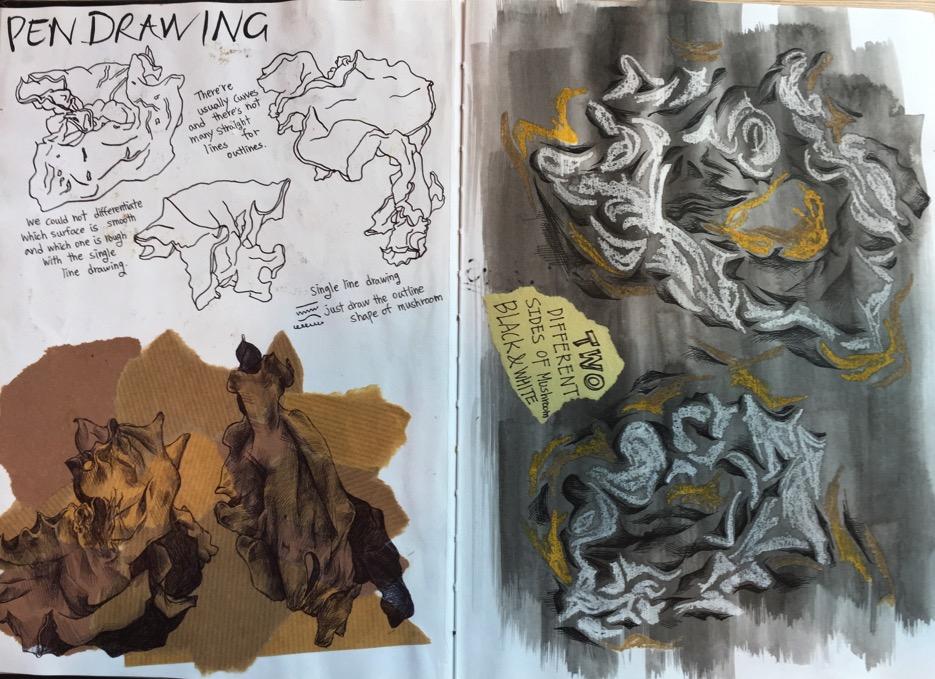 64 marks
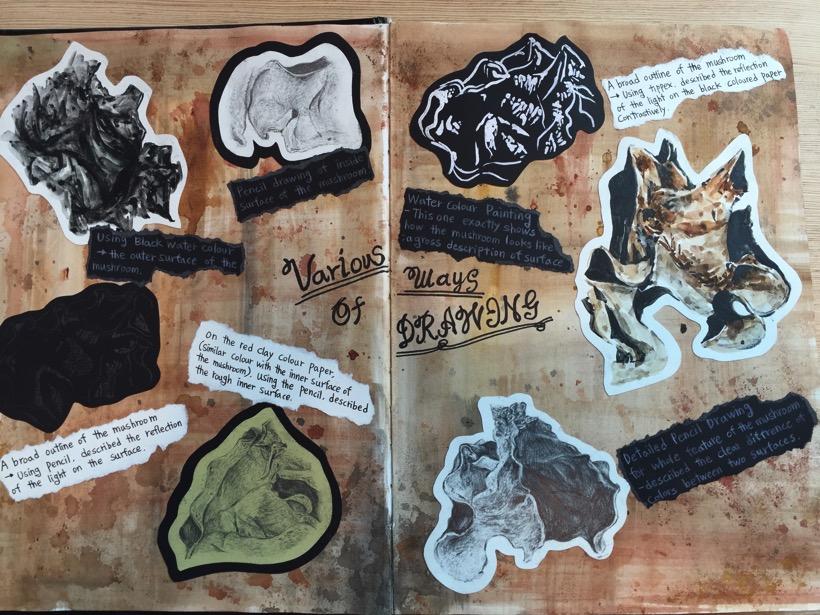 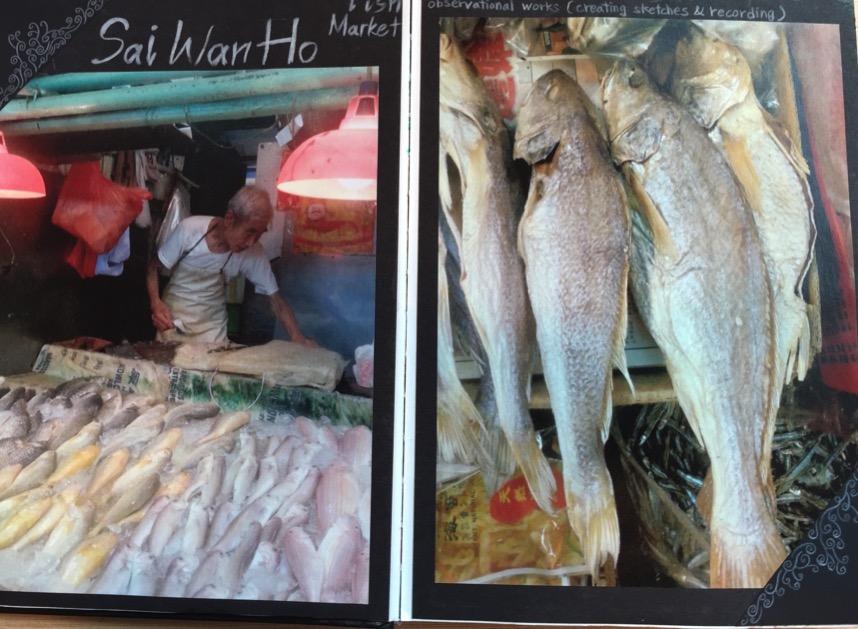 64 marks
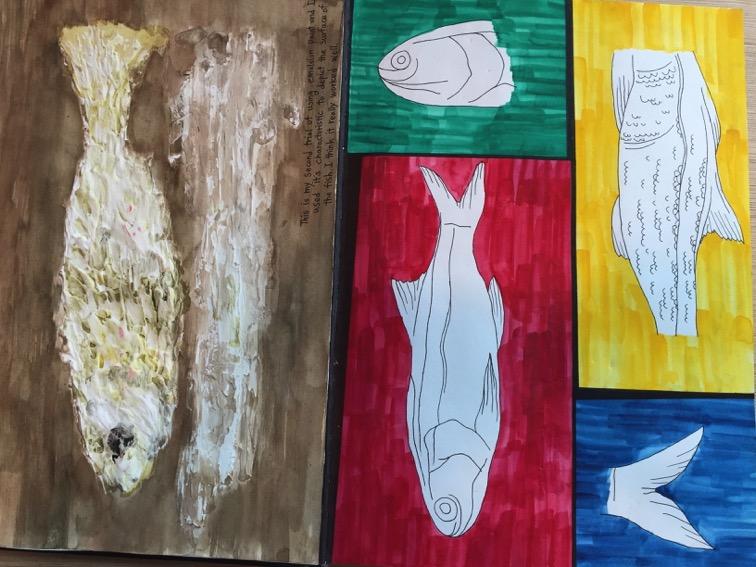 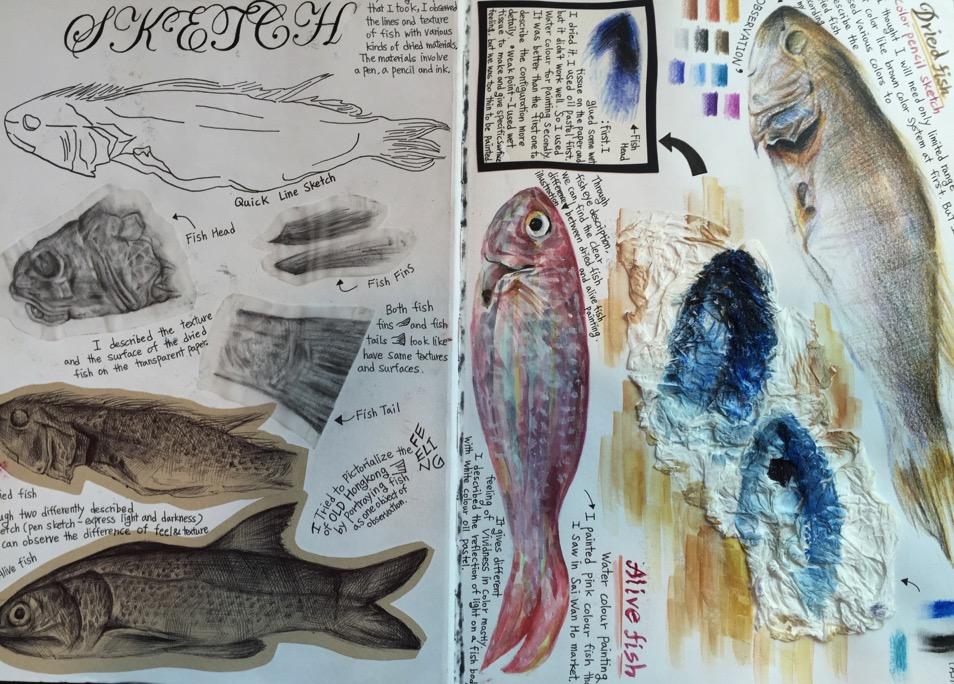 64 marks
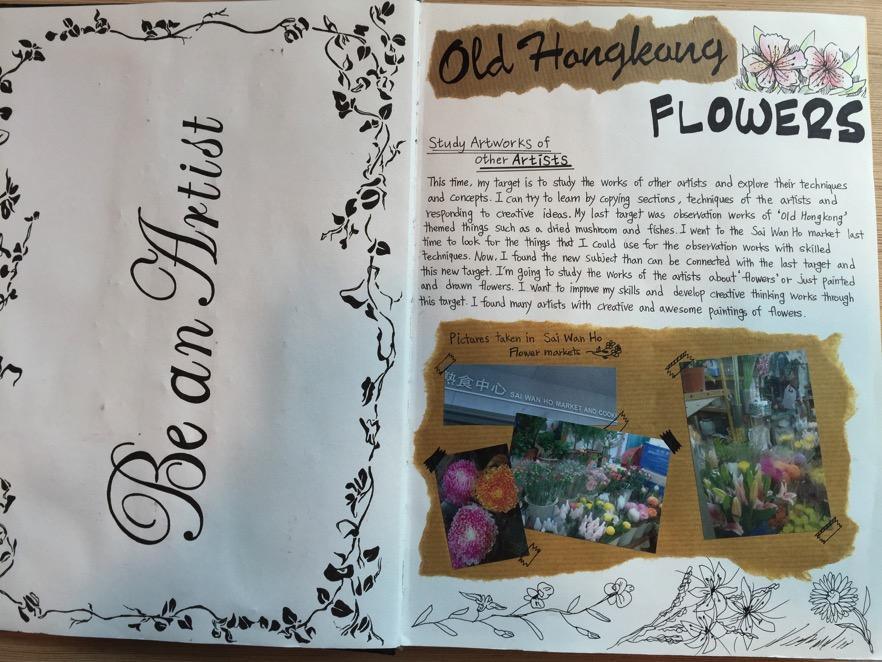 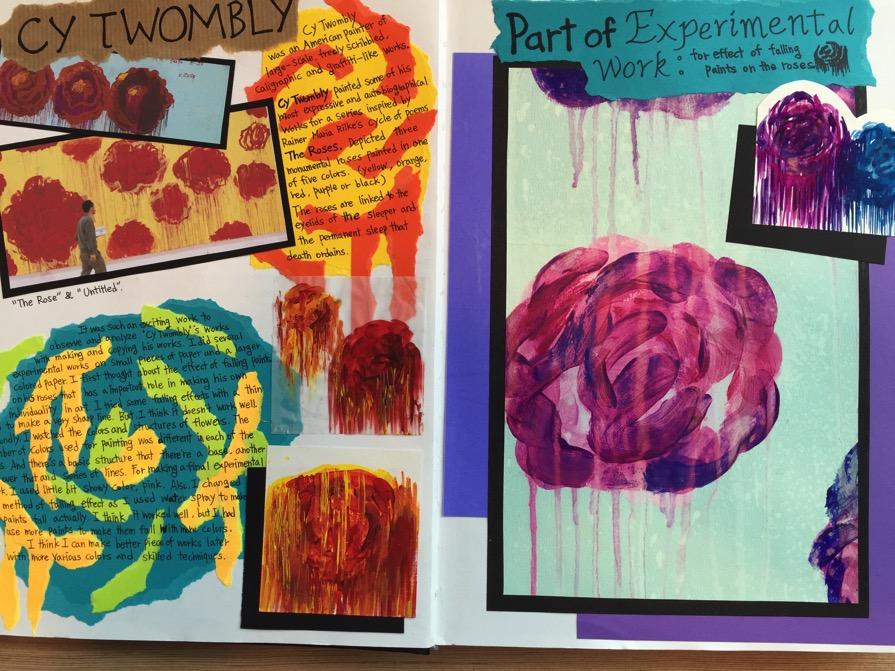 64 marks
64 marks
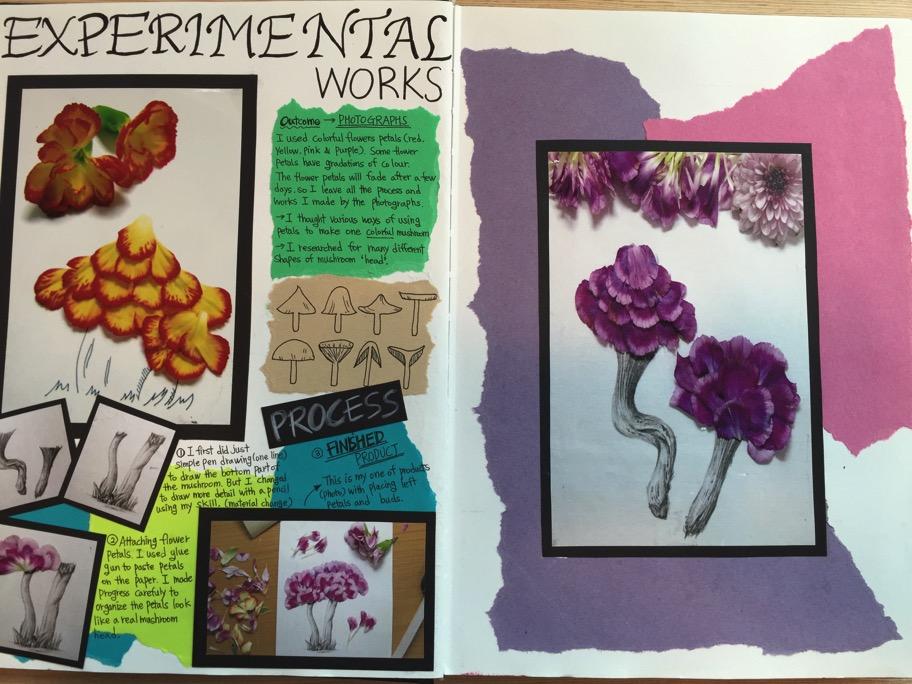 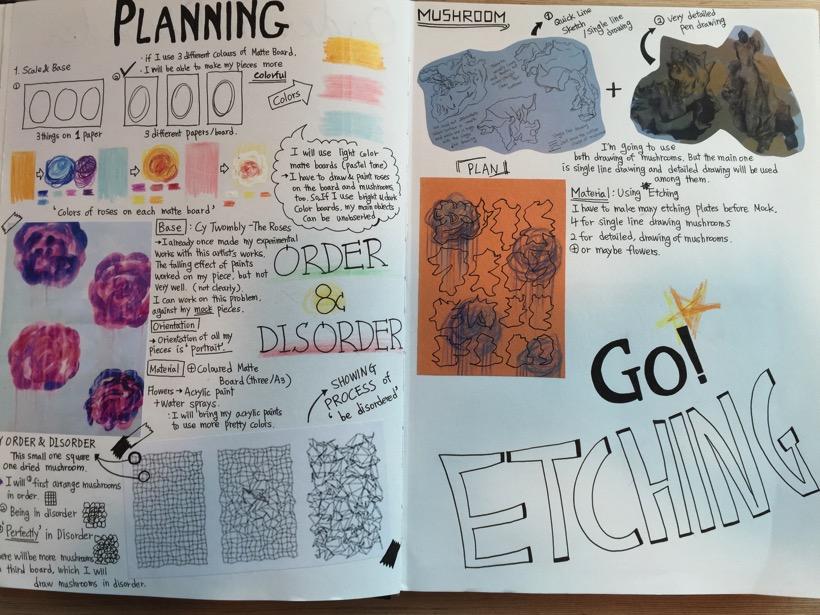 64 marks
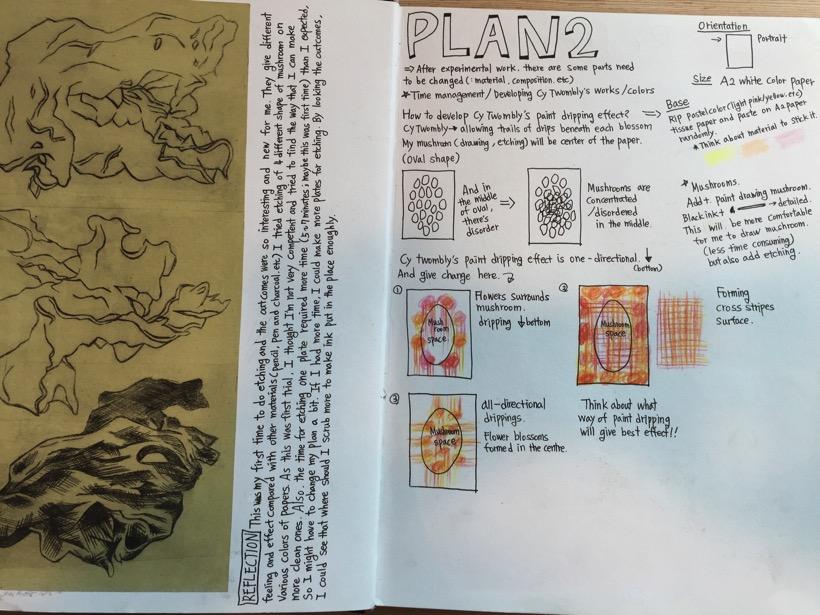 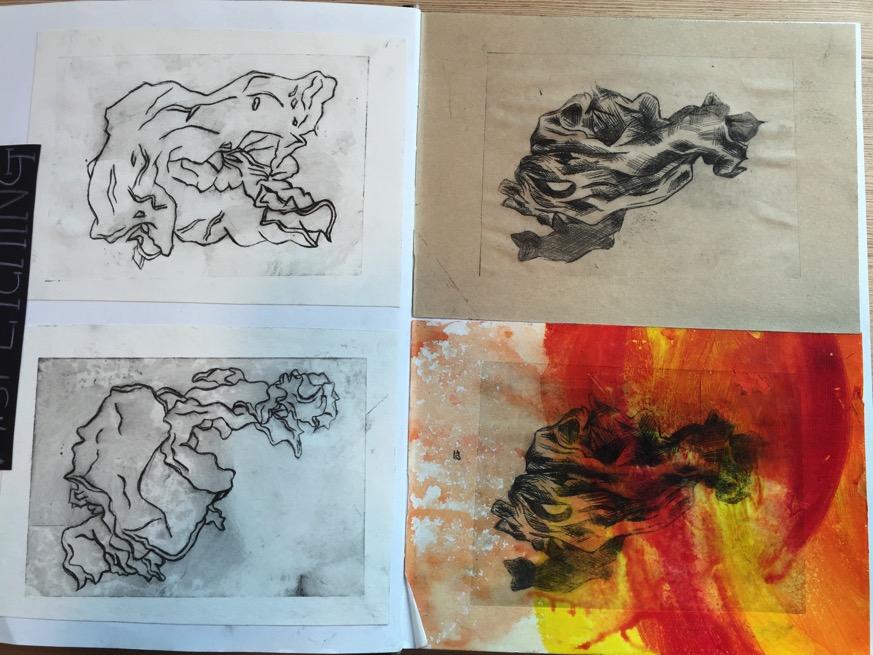 64 marks
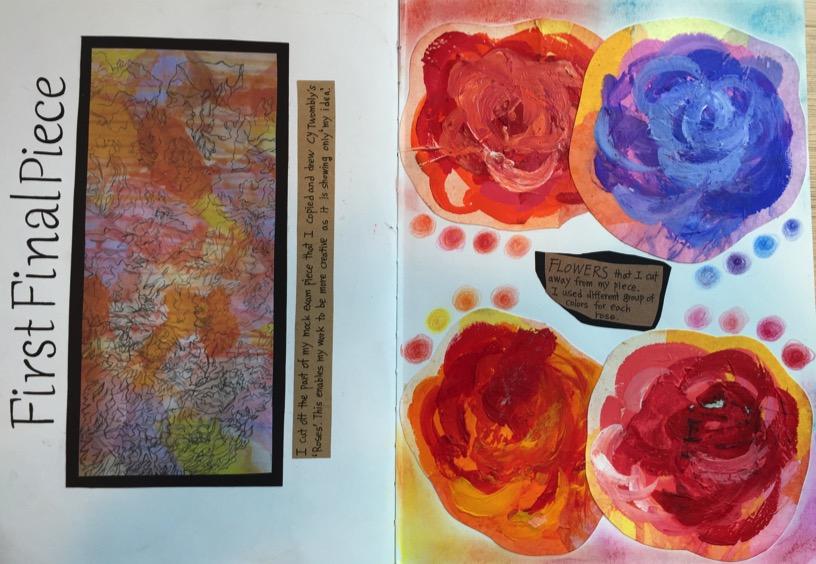 64 marks
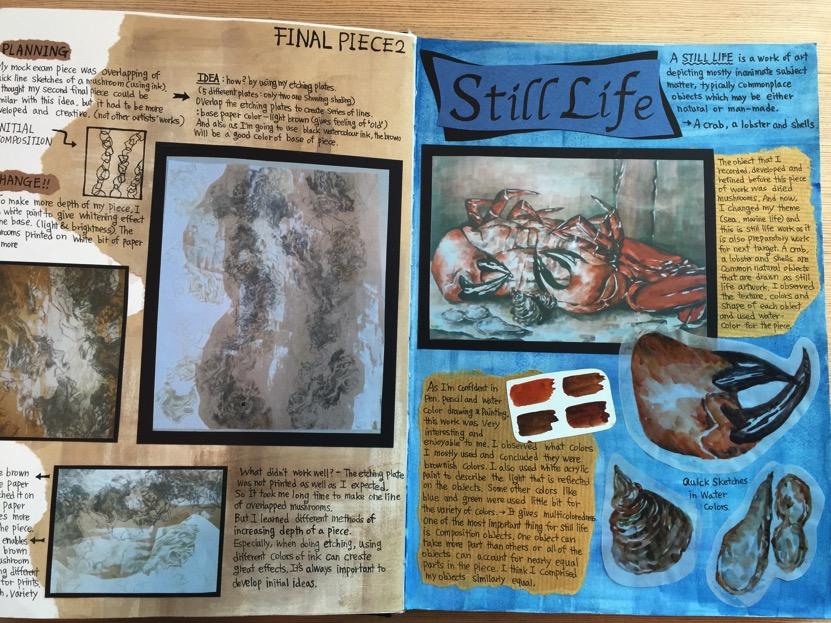 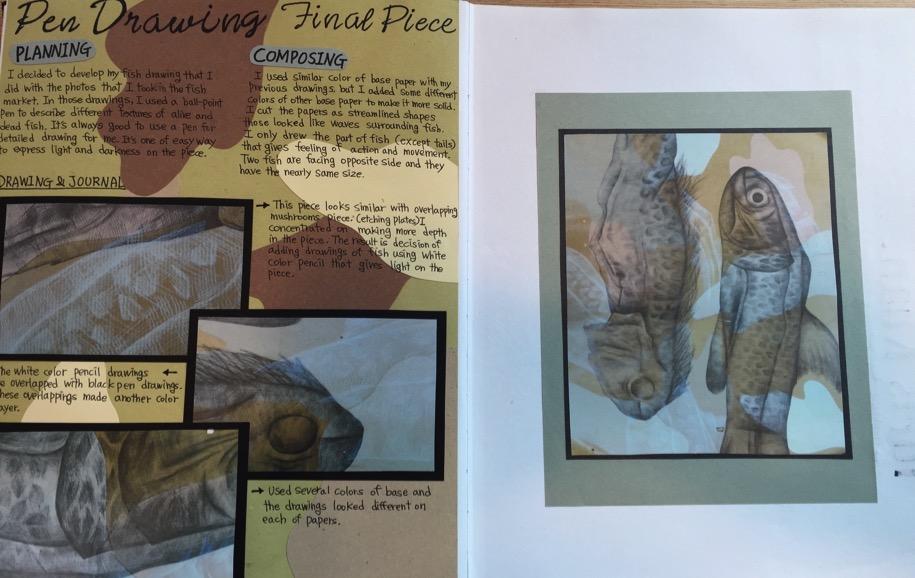 64 marks
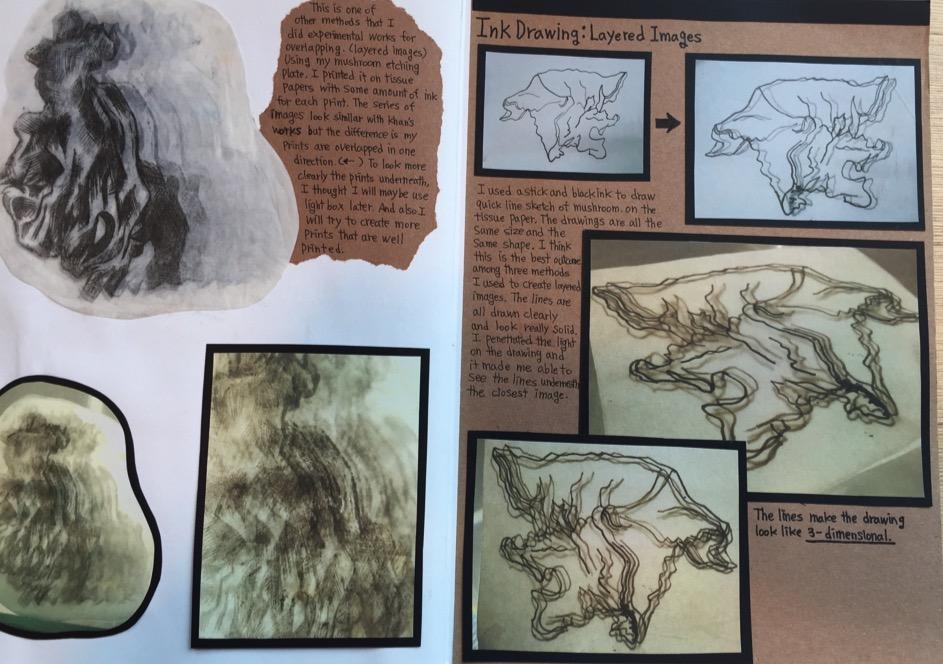 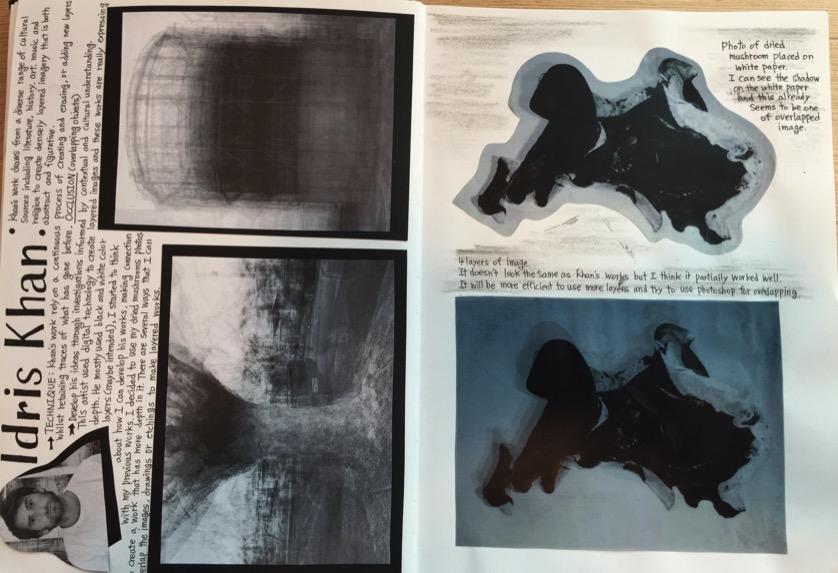 64 marks
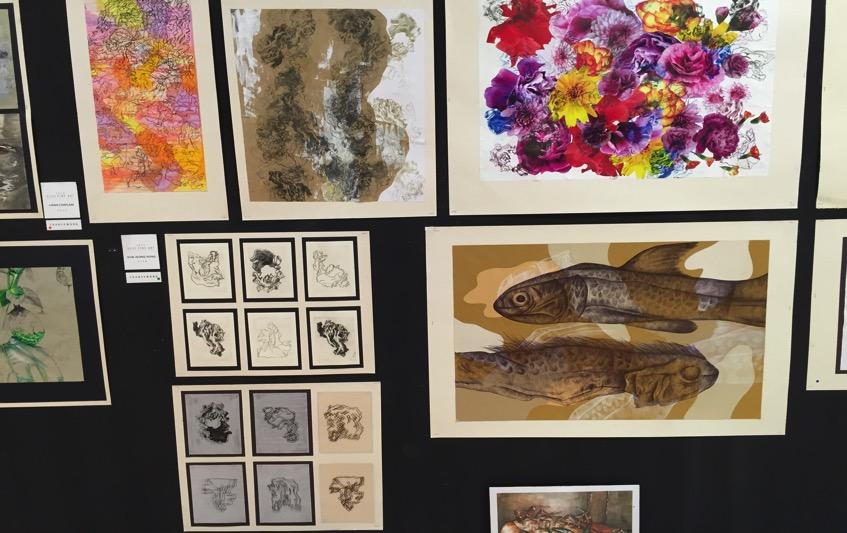 64 marks
64 marks
64 marks
64 marks
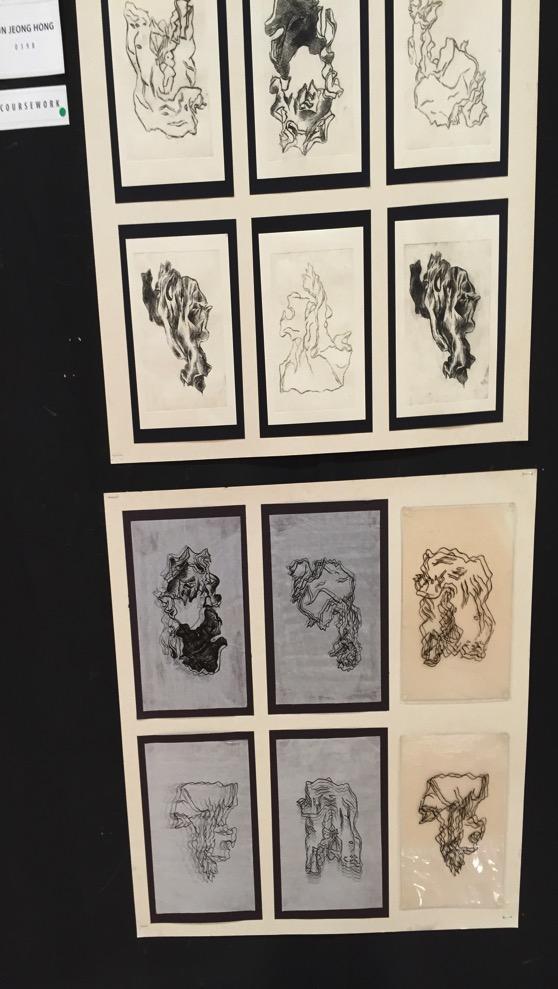 64 marks
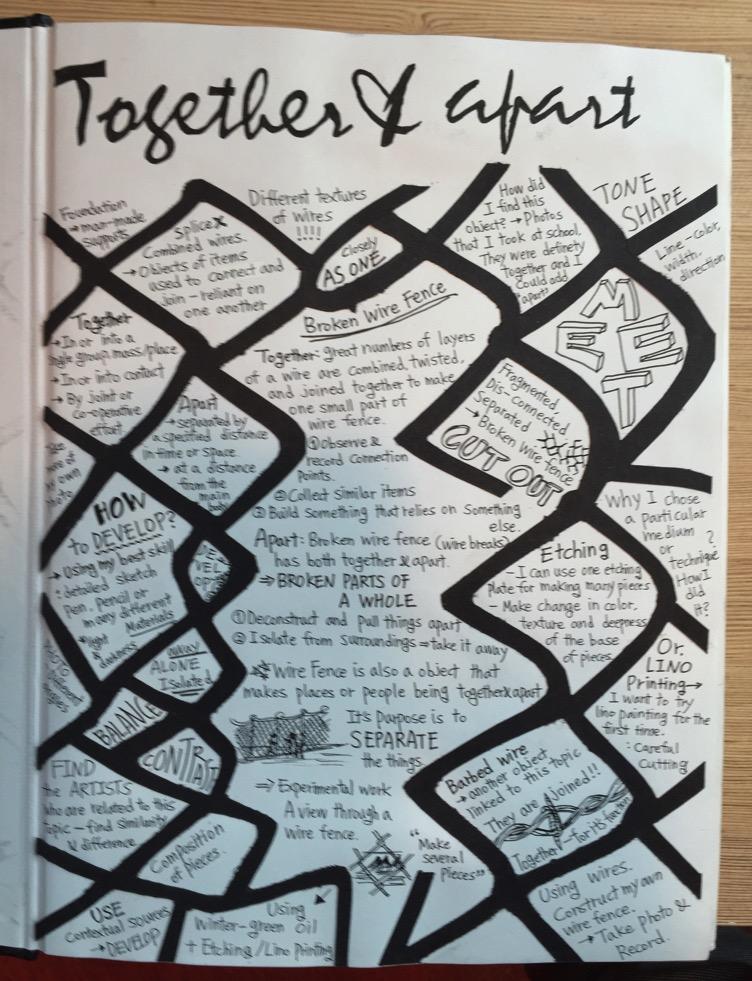 64 marks
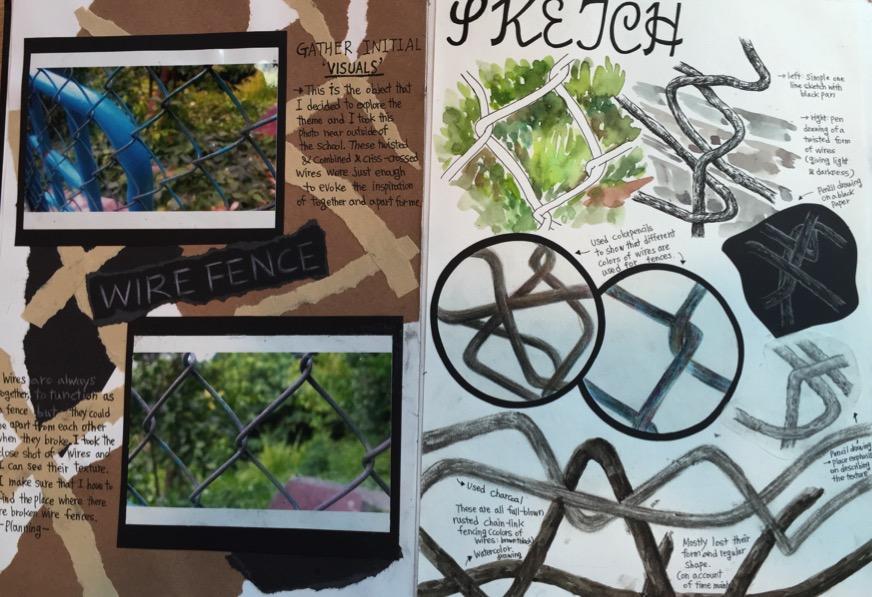 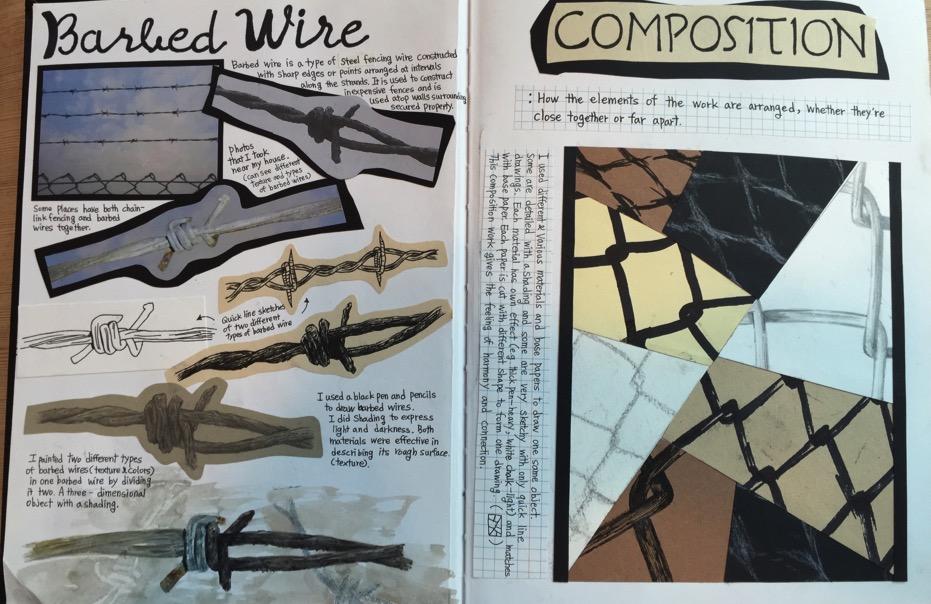 64 marks
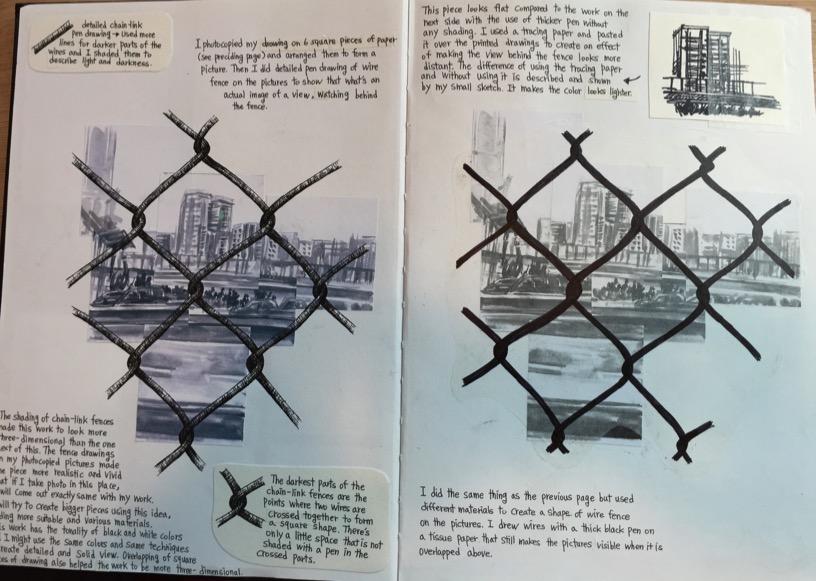 64 marks
64 marks
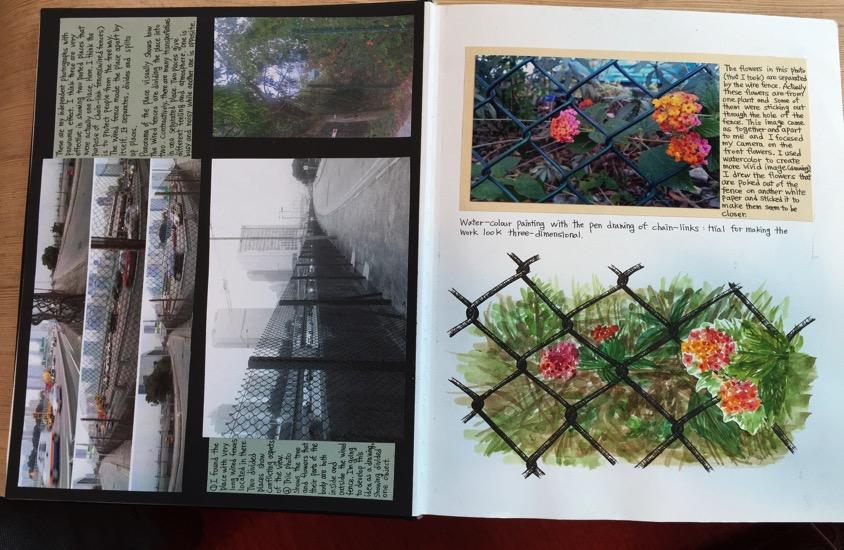 64 marks
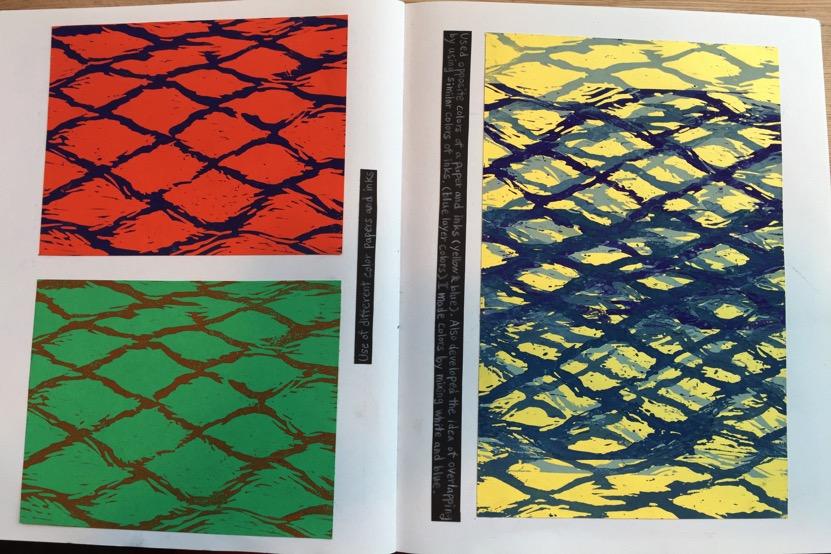 64 marks
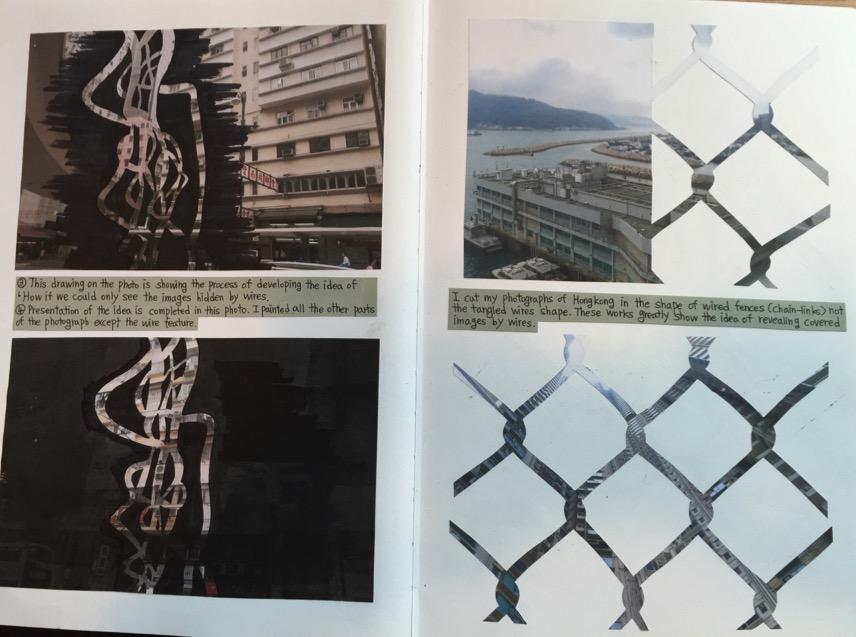 64 marks
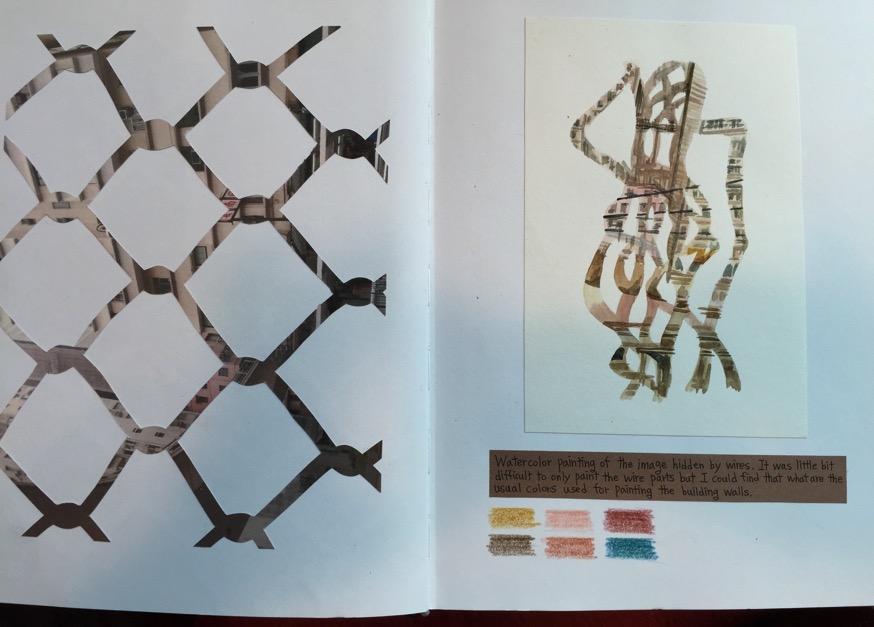 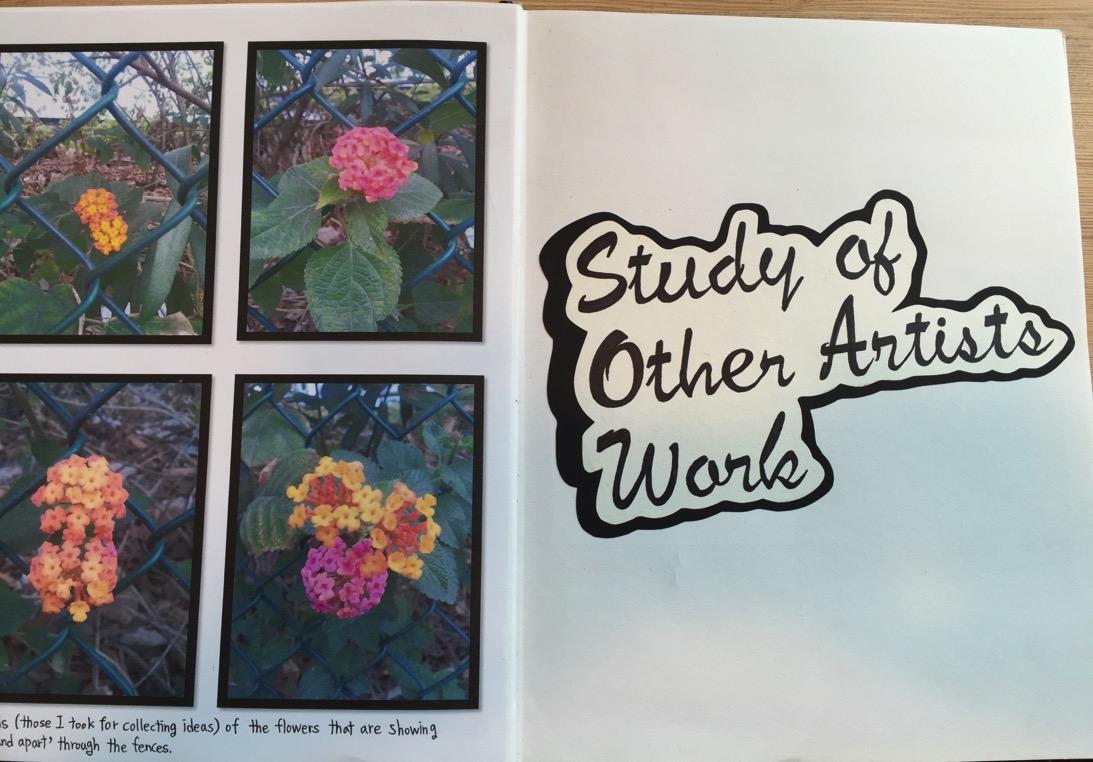 64 marks
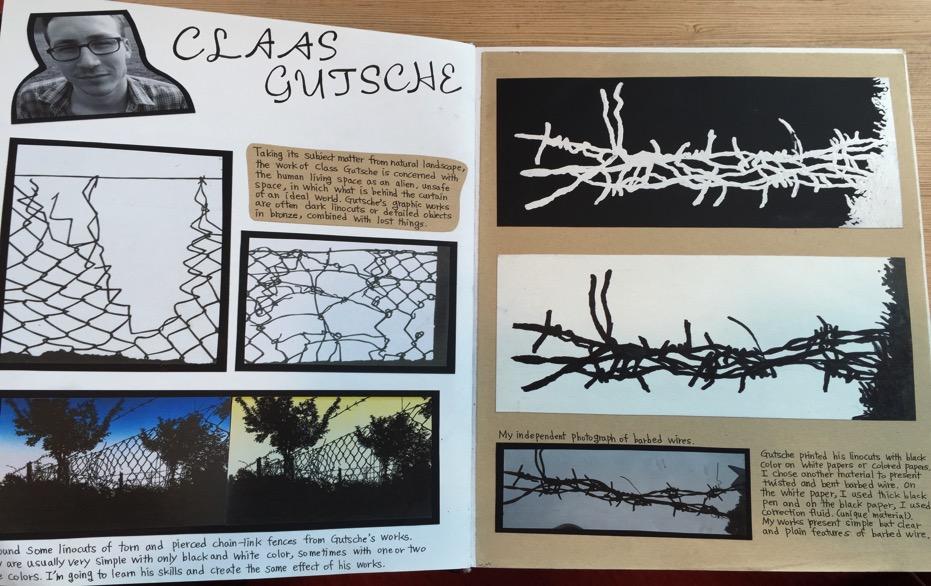 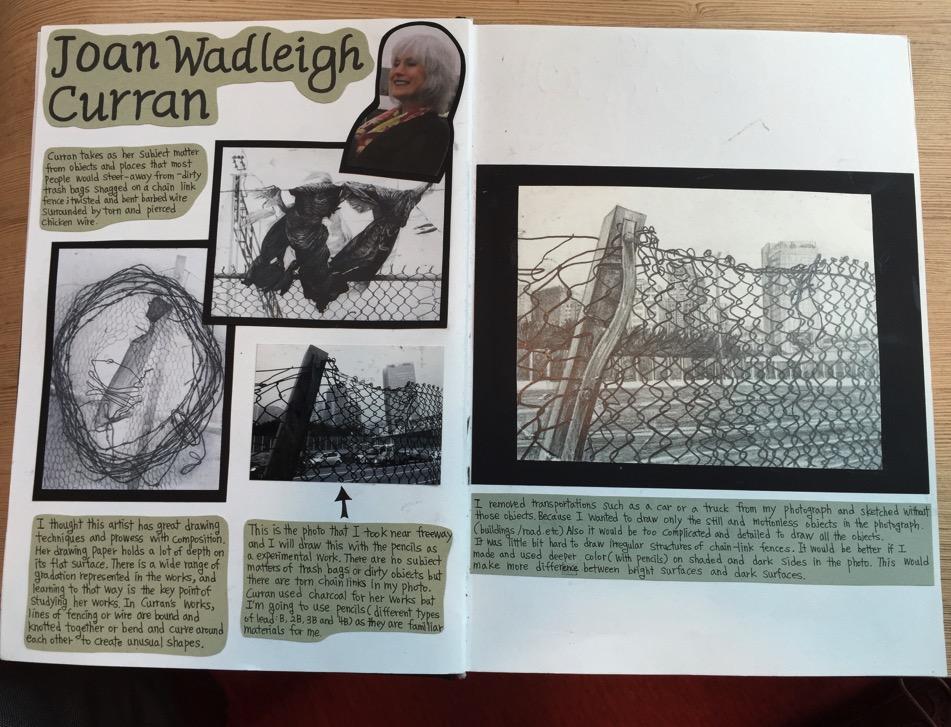 64 marks
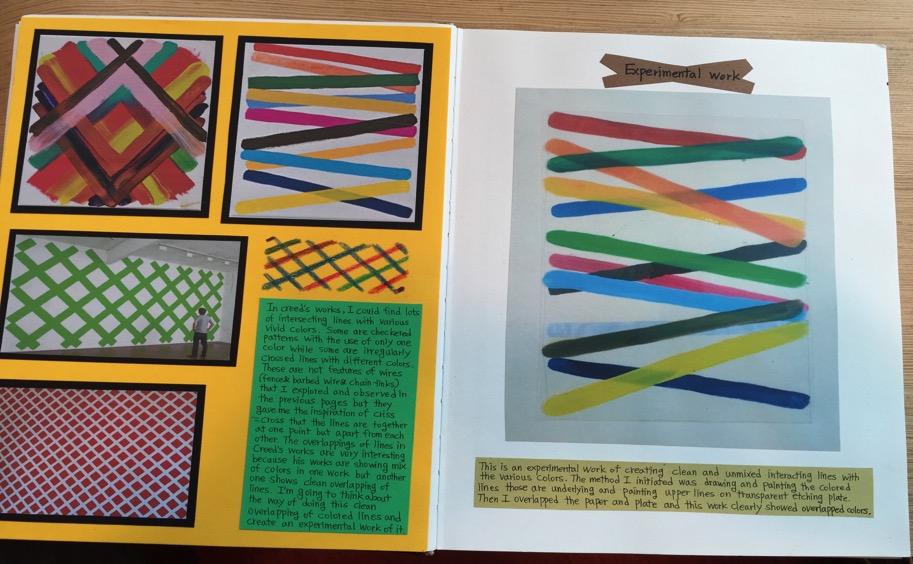 64 marks
64 marks
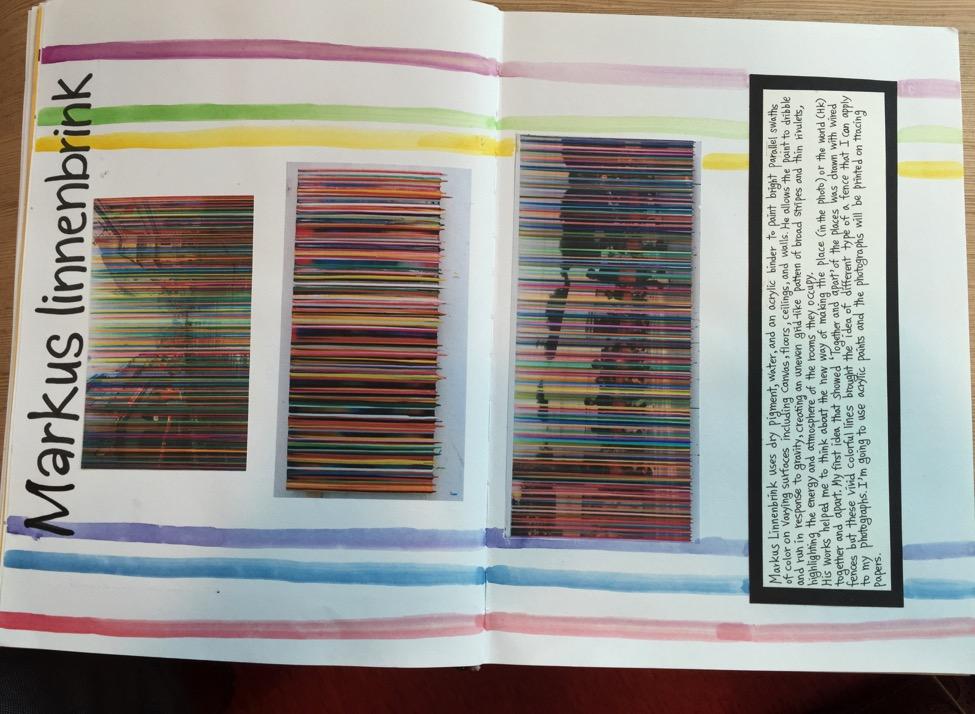 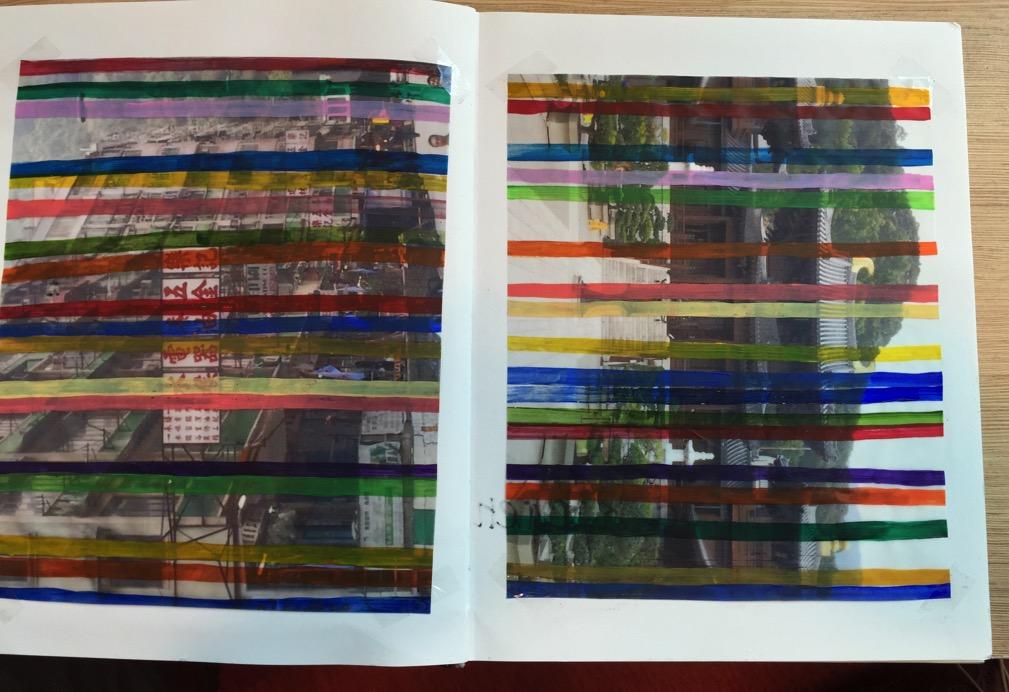 64 marks
64 marks
64
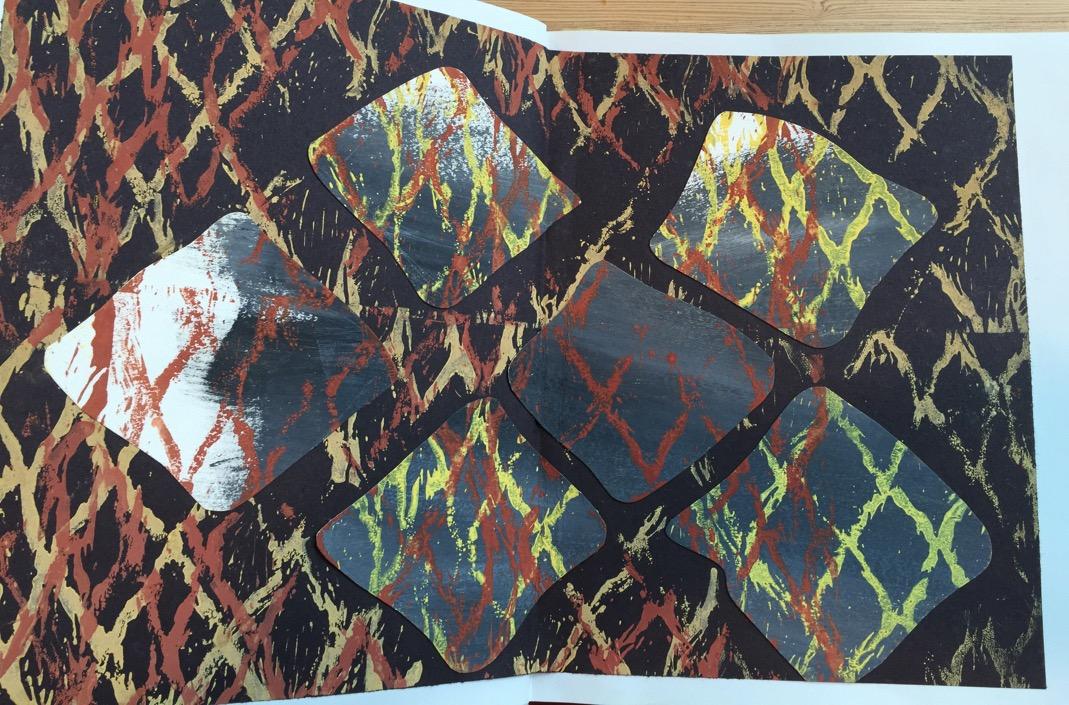 64 marks
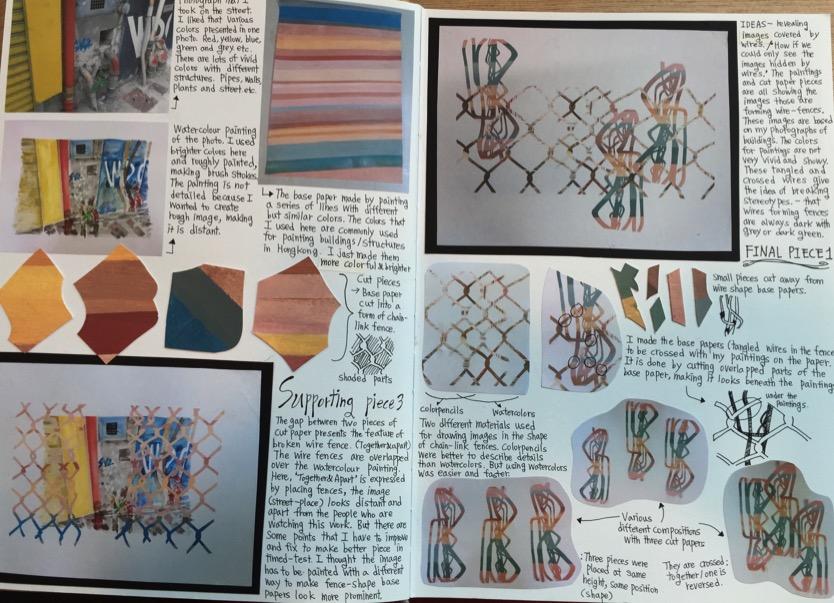 64 marks
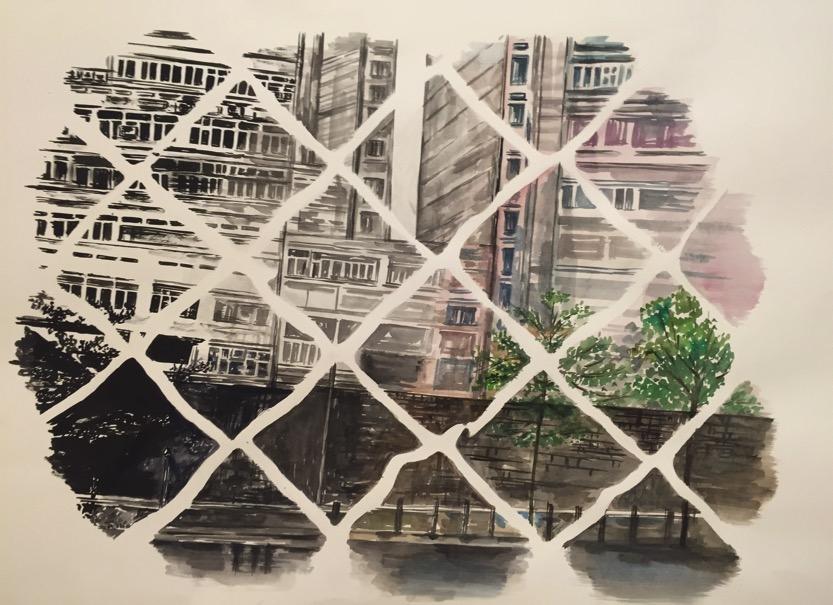 64 marks
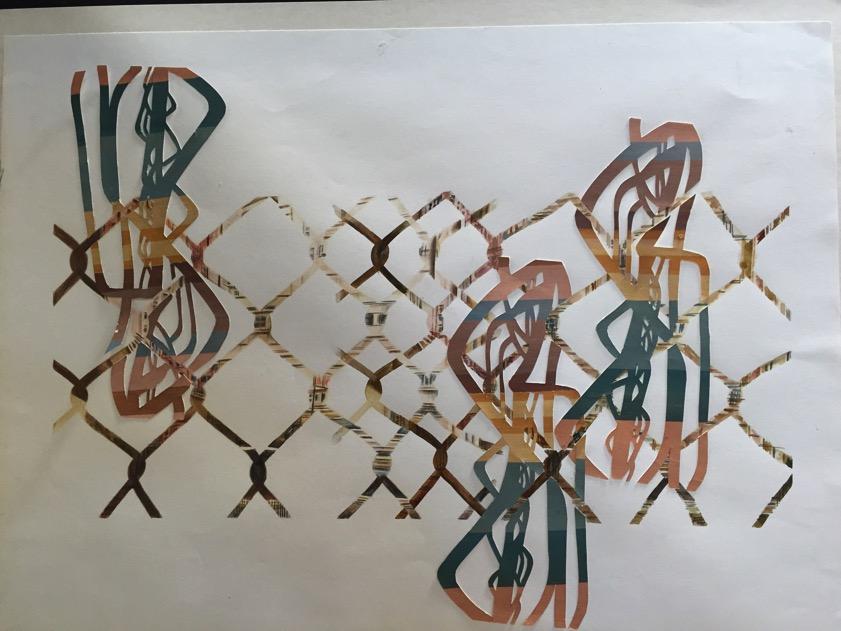 64 marks
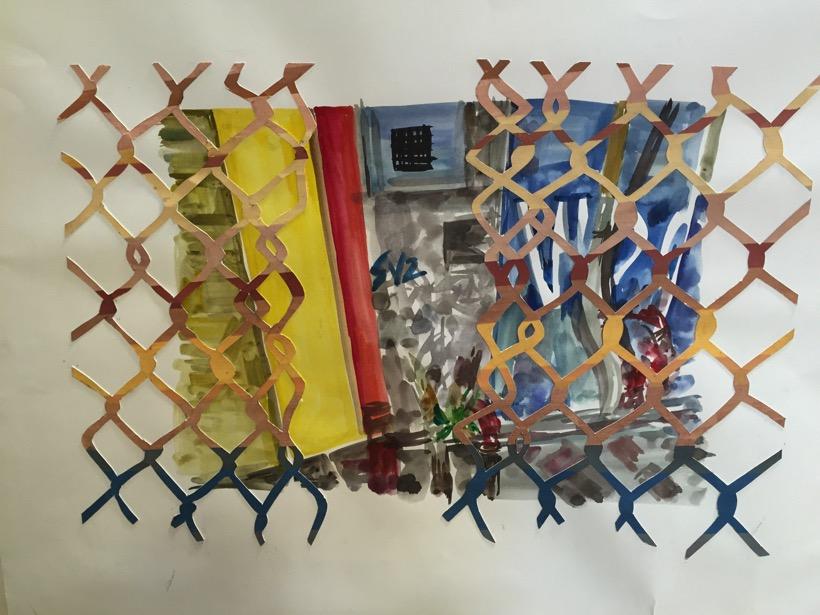 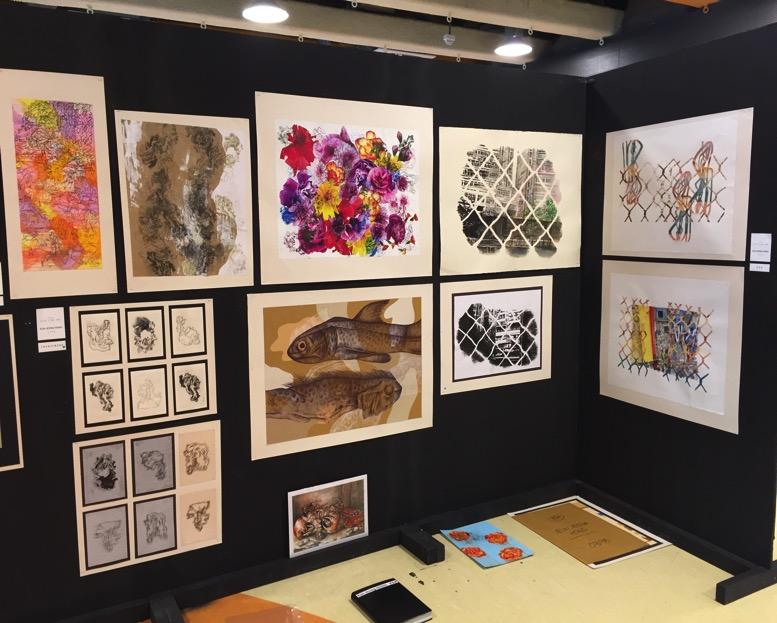 64 marks